Consiglio comunale dei ragazzi
Progetto 2014
PARADISO SPORTIVO
Costruiamo la nostra area sportiva esterna
Realizzato dagli alunni della 2^A
LISTA DEI CANDIDATI
Grassetto Francesca (SINDACO e Portavoce)
Ali Jacqueline
Badi Alberto
Bianchi Filippo
Cataldi Diletta
Chinello Luca
Ferranti Dalila
Gatti Gabriele
Kandamchamkunnel Baby Angela
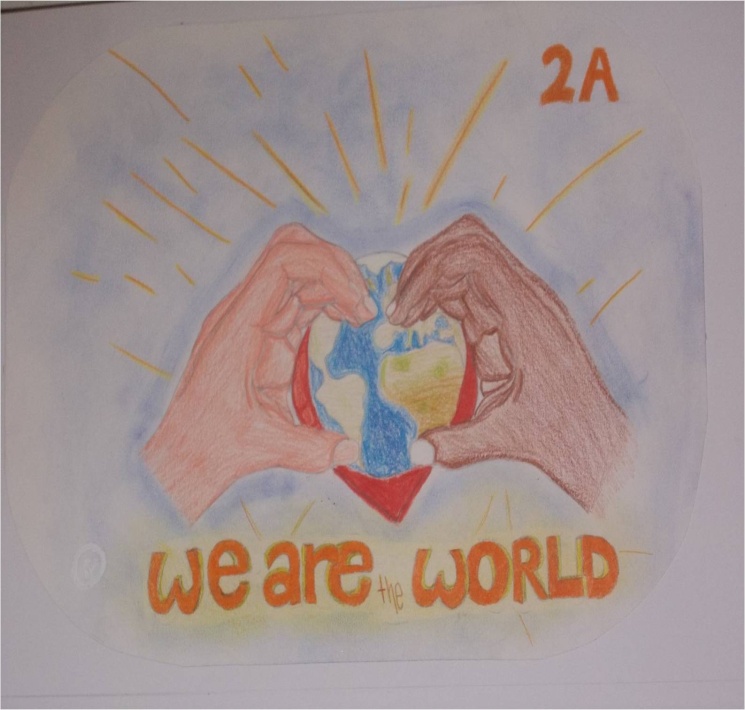 ILLUSTRAZIONE DEL PROGETTO
Abbiamo deciso di sistemare e mettere a norma l’area non più utilizzata e lasciata all’incuria, situata alle spalle della palestra. 
    Quando fu costruita la nostra  scuola, in questo spazio c’era  un bellissimo e ben attrezzato  campo sportivo polivalente. Sistemando il terreno e i campi da gioco (basket, pallavolo, calcio e pista di atletica), arricchendo il tutto con panchine, per i momenti di relax tra amici e per potersi godere una partita, l’area potrebbe essere utilizzata nuovamente, anche  e soprattutto dai ragazzi del quartiere.
PIANO DI AZIONE
COME APPARE OGGI
ERBA  INCOLTA 
 AI LATI DELL’AREA
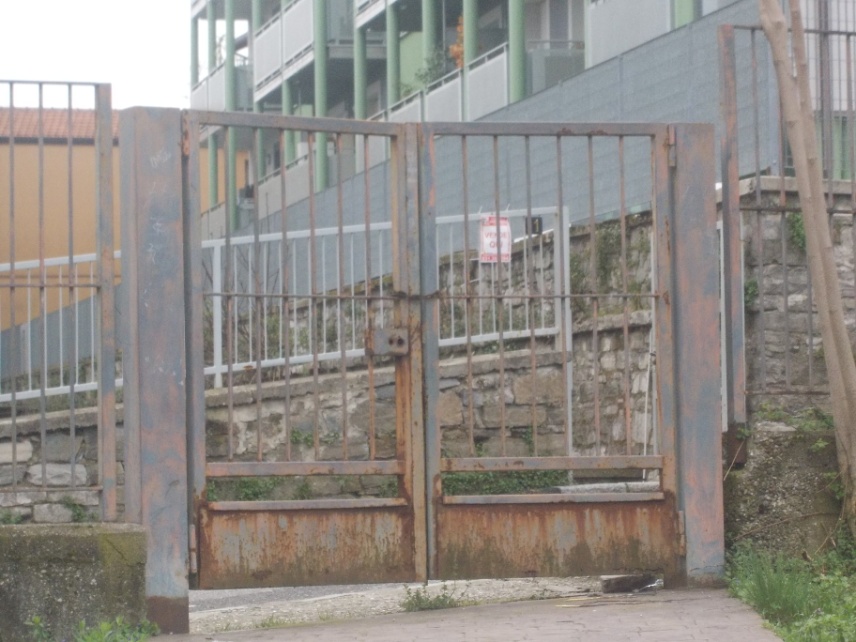 CANCELLO PERICOLANTE
Quel che resta di un passato 
glorioso
ASFALTO CON NUMEROSE IMPERFEZIONI
. L’asfalto presenta numerose imperfezioni
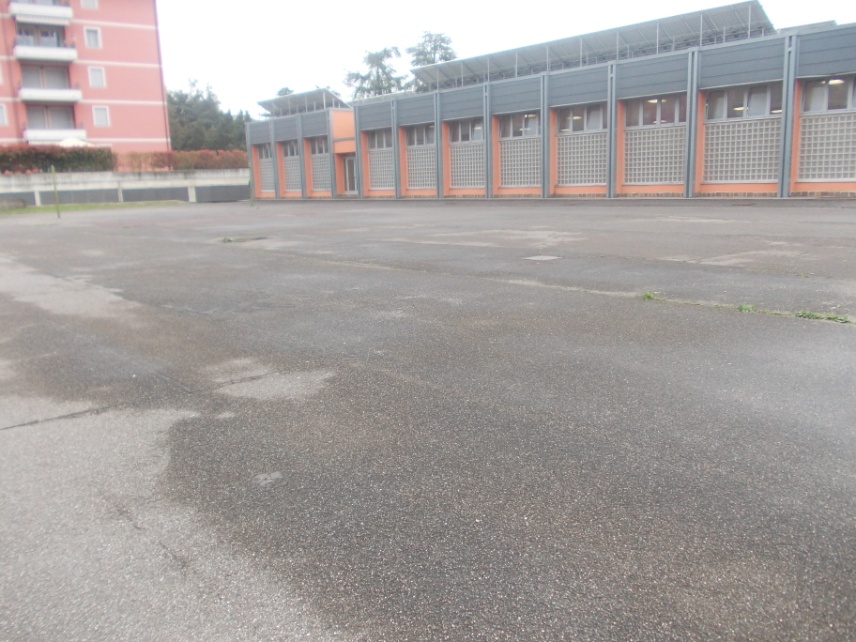 SUPERFICIE DI GIOCO RIDOTTA A COLABRODO
In attesa di un FUTURO MIGLIORE …
Come diventerà
PISTA   DI   ATLETICA
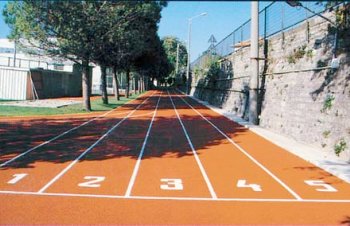 BASKET
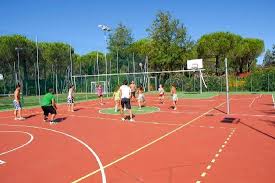 PALLAVOLO
MA  SOPRATTUTTO …
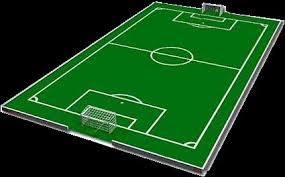 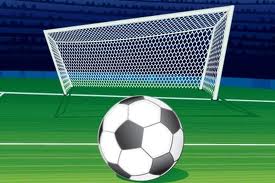